Earnings-related Pension System in Graphs and Figures
The slideshow includes key information of the Finnish earnings-related pension system.
The notes pages of the slides include additional information and links to sources.
30.6.2023
1
1
Pension System and Governance
2
Social security insurance in 202143 bnEUR
Employees’ group life Insurance 
0.04 bnEUR
Health Insurance
4.1 bnEUR
Pension Insurance
33.8 bnEUR
Unemployment Insurance 
4.6 bnEUR
Workers’ Compensation Insurance
0.5 bnEUR
Earnings-related pension
30.3 bnEUR
Other
1,0 bnEUR
National pension
2.5 bnEUR
3
Pension insurance in Finland in 2021
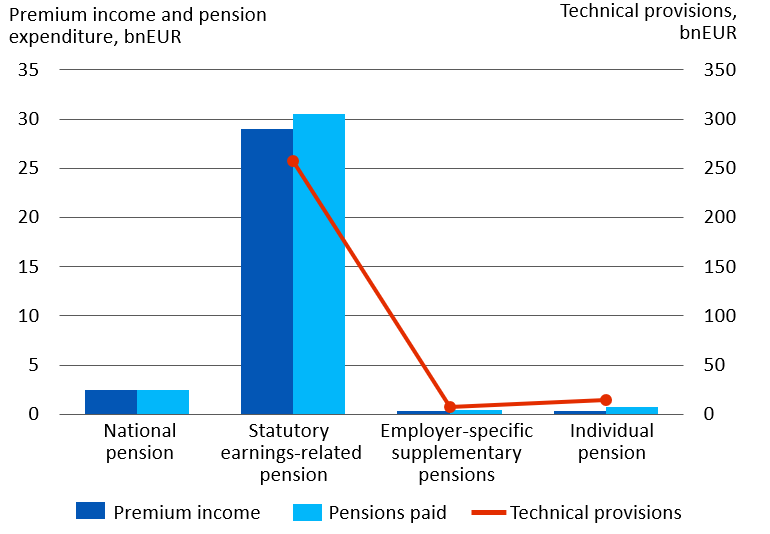 4
Basic pension provision
TOTAL
PENSION
Earnings-related
pension
Maintains the attained income level to a reasonable degree
National pension and guarantee pension
Guarantee a minimum income
TYÖELÄKE
KANSANELÄKE
JA TAKUUELÄKE
KOKONAIS-
ELÄKE
Vähimmäis-
toimeentulon
turvaaminen
5
Total pension in 2023
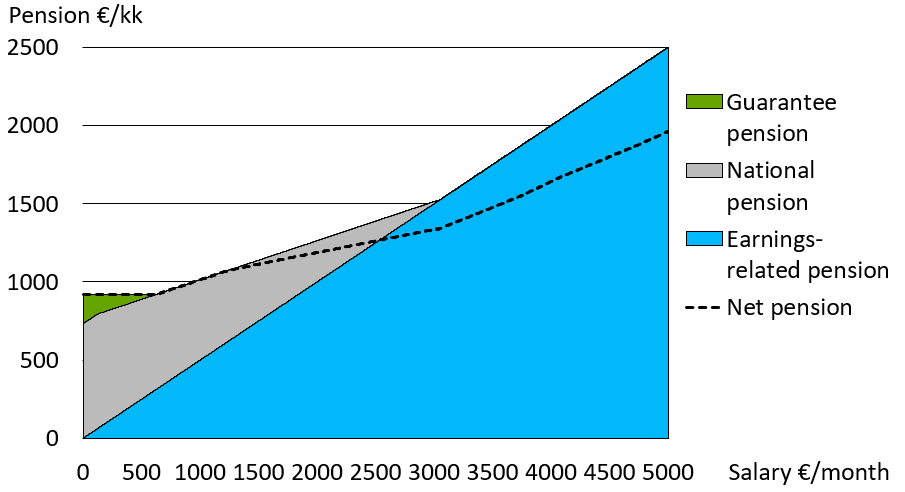 6
[Speaker Notes: Single retiree, earnings-related pension is assumed to be 50 per cent of wages. 


The national and guarantee pensions start at the of age 65.

Net pension means the total pension in hand after taxation, assumed that the pension recipient does not have any other income.]
Execution in Earnings-related Pension System
Ministry of Social Affairs and Health
Ministry of Finance
Financial Supervisory Authority
Finnish Centre for Pensions
Pension insurance companies
TyEL, YEL (4)
Keva
JuEL
The Farmers' Social Insurance Institution  
MYEL
Company pension funds 
TyEL (8)
Industry-wide pension funds
TyEL, YEL (4)
Seafarers’ Pension Fund
MEL
Other public partie
Insured and policyholders
7
[Speaker Notes: Situation in the beginning of year 2022.

Other public actors: The Orthodox  Church, Bank of Finland, the Government of Åland.

Keva handles the pensions of Kela’s employees.]
Preparation and coming into force of earnings-related pension acts
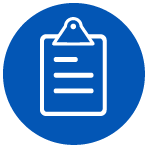 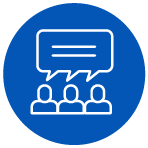 STM
prepares a bill
Result of the 
negotiations
Employers
Employees
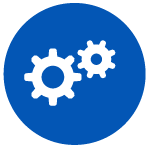 Parlament
debates the bill
The self-employed
The Finnish pension
Alliance TELA
Authorised pension 
providers
STM
The Ministry of 
Social Affairs 
and Health
ETK
The Finnish Centre for Pensions
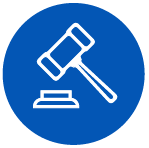 The president
ratifies the bill
8
2
Determining the Pension
9
Basic pension provision
TOTAL
PENSION
Earnings-related
pension
Maintains the attained income level to a reasonable degree
National pension and guarantee pension
Guarantee a minimum income
TYÖELÄKE
KANSANELÄKE
JA TAKUUELÄKE
KOKONAIS-
ELÄKE
Vähimmäis-
toimeentulon
turvaaminen
10
Total pension in 2023
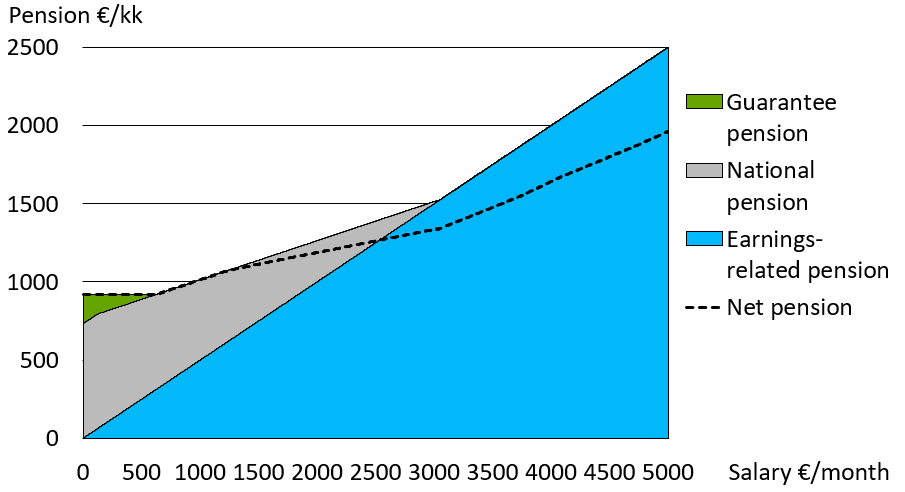 11
[Speaker Notes: Single retiree, earnings-related pension is assumed to be 50 per cent of wages.
 

The national and guarantee pensions start at the of age 65.

Net pension means the total pension in hand after taxation, assumed that the pension recipient does not have any other income.]
Total pension in 2023, including housing allowance
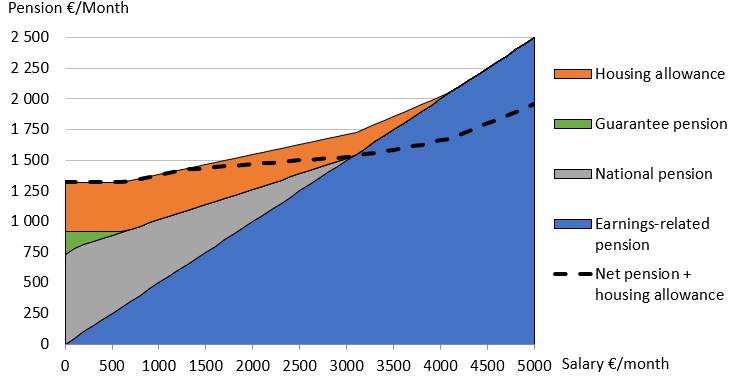 12
[Speaker Notes: Single retiree, earnings-related pension is assumed to be 50 per cent of wages. 

The national and guarantee pensions start at the of age 65.

Net pension means the total pension in hand after taxation, assumed that the pension recipient does not have any other income.]
Pension accrues from work
As of the beginning of 2017
Life 
expectancy 
coefficient
Earnings-
related 
pension
ELINAIKA-
KERROIN
Annual 
earnings
Accrual 
rate
TYÖANSIOT
Pension accrues at a rate of 1.5% of the gross annual wages 
For those aged 53–62 years: at a rate of 1.7% of the gross annual wages until the end of 2025 (accrual during transition period).
If the pension is taken after reaching the retirement age, the pension will be increased by 0.4% per month.
13
[Speaker Notes: Pension accrues from the month after the employee turns 17 years and the self-employed person 18 years. 
As of 2017, the employee’s earnings-related pension contribution will not be deducted from the wages on which the pension is based.

Pension accrual rates from 2005 to 2016:
1.5% for persons under the age of 53, 
1.9% for persons between the ages of 53 and 62 years, and 
4.5% for persons between the ages of 63 and 67 years.]
Retirement age rises by birth group
14
[Speaker Notes: The retirement age of employees born in 1965 and later will be linked to life expectancy. The retirement age will be confirmed by a decree issued by the Ministry of Social Affairs and Health in the year in which the employee turns 62 years.]
Age limits of earnings-related pension benefits
15
Index adjustments secure pension level
The earnings are adjusted with the wage coefficient to the level of the starting moment of the pension.

Earnings-related pensions in payment are adjusted annually with the earnings-related pension index.

National pensions in payment are adjusted annually by Kela with the national pension index.
16
[Speaker Notes: The index adjustment amount is affected by the changes in the consumer price and income level index  calculated by Statistics Finland. 
In the wage coefficient, the share of change in price level is 20 per cent and the share of wage-earners’ income level is 80 percent. 
In the earnings-related pension index, the share of change in price level is 80 per cent and the share of wage-earners’ income level is 20 percent.]
3
Pension Level
17
Average total pension on 31 Dec. 2022
*Occupational Accidents, Injuries and Diseases Act, Motor Liability Insurance Act, Act on Compensation for Military Accidents and Service-Related Illnesses, Act on Compensation for Accidents and Service-Related Illnesses in Crisis Management Duties and the Compensation for Military Injuries Act.
18
[Speaker Notes: Pension recipients: Individuals residing in Finland who receive an old-age, disability or a special pension for farmers from the earnings-related or national pension scheme. Individuals who get a partial old-age pension are not included in the figures. 


The total pension includes the pension in one’s own right and survivors’ pension components.


The total pension includes earnings-related pension, national pension, guarantee pension and special protection pensions components. 


The total pension is a gross pension.

Statistical database
https://tilastot.etk.fi/pxweb/en/ETK/ETK__110kaikki_elakkeensaajat__20elakkeensaajien_elake/elsael_1k01_laji.px

Statistical Yearbook of Pensioners in Finland
https://www.etk.fi/en/statistics-2/statistics/pension-recipients/all-pension-recipients/]
Distribution of total pension received in one’s own right of persons residing in Finland 31 Dec. 2022
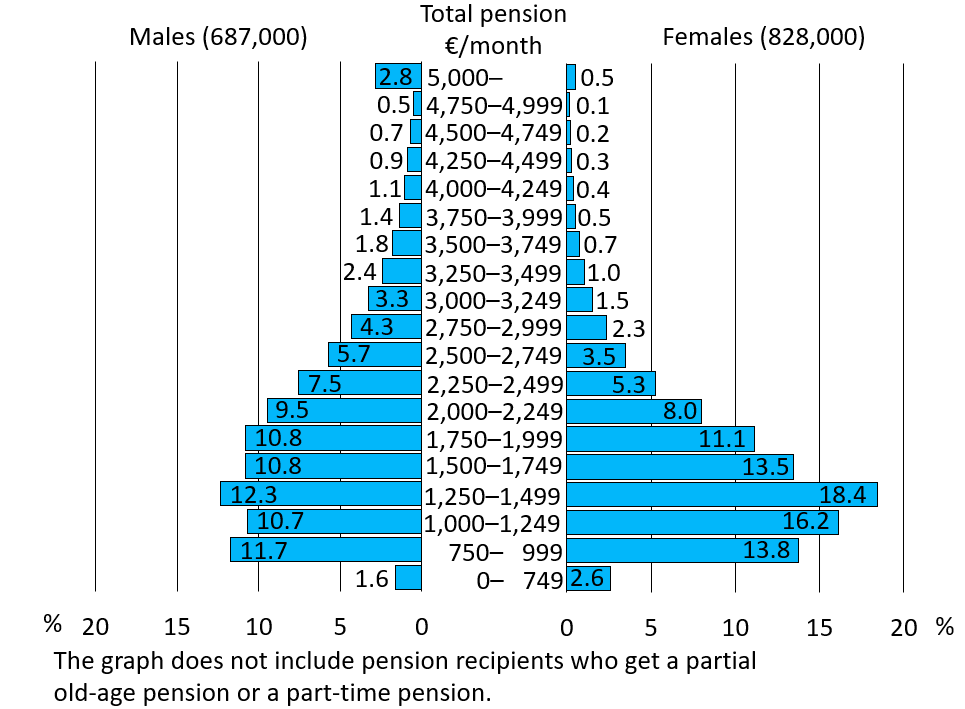 19
[Speaker Notes: Pension recipients: Individuals residing in Finland who receive an old-age, disability or a special pension for farmers from the earnings-related or national pension scheme. Individuals who get a partial old-age pension are not included in the figures. 


The total pension includes the pension in one’s own right and survivors’ pension components.


The total pension includes earnings-related pension, national pension, guarantee pension and special protection pensions components (Occupational Accidents, Injuries and Diseases Act, Motor Liability Insurance Act, Act on Compensation for Military Accidents and Service-Related Illnesses, Act on Compensation for Accidents and Service-Related Illnesses in Crisis Management Duties and the Compensation for Military Injuries Act).

The total pension is a gross pension.

Statistical database
https://tilastot.etk.fi/pxweb/en/ETK/ETK__110kaikki_elakkeensaajat__20elakkeensaajien_elake/elsael_2k01_laji.Px

Statistical Yearbook of Pensioners in Finland
https://www.etk.fi/en/statistics-2/statistics/pension-recipients/all-pension-recipients/]
Average total pension and its ratio to average earnings in 2000–2022
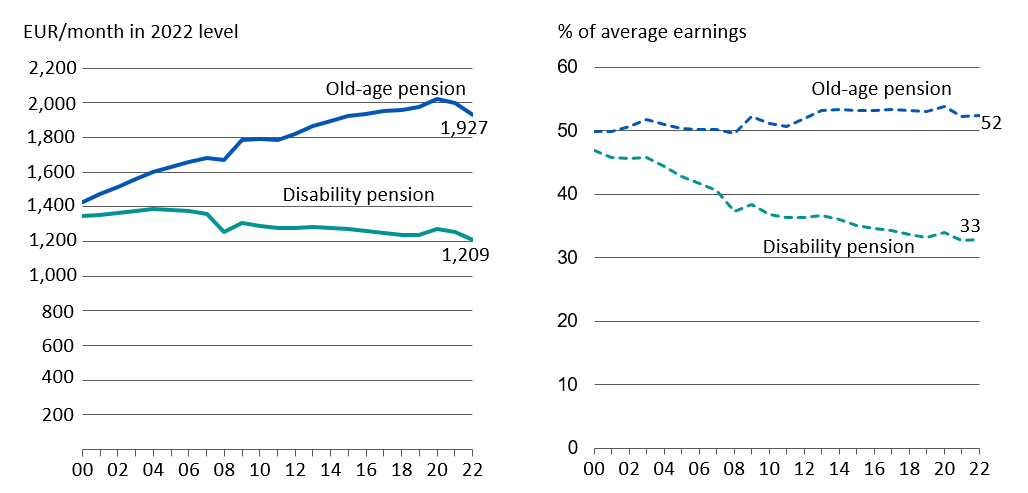 20
[Speaker Notes: Pension recipients: Individuals residing in Finland who receive an old-age or disability pension from the earnings-related or national pension scheme.


The total pension includes the pension in one’s own right and survivors’ pension components.

The total pension includes earnings-related pension, national pension, guarantee pension and special protection pensions components (Occupational Accidents, Injuries and Diseases Act, Motor Liability Insurance Act, Act on Compensation for Military Accidents and Service-Related Illnesses, Act on Compensation for Accidents and Service-Related Illnesses in Crisis Management Duties and the Compensation for Military Injuries Act).


As of year 2008, the total pension no longer includes pensioners’ housing and care allowance components. As of 2011, the total pension includes the guarantee pension component.



The total pension is a gross pension.


The average earning is based on the Income distribution statistics of Statistics Finland, which contains data on average earned and entrepreneurial incomes.]
Average total pension relative to averageearnings in 2015–2085, %
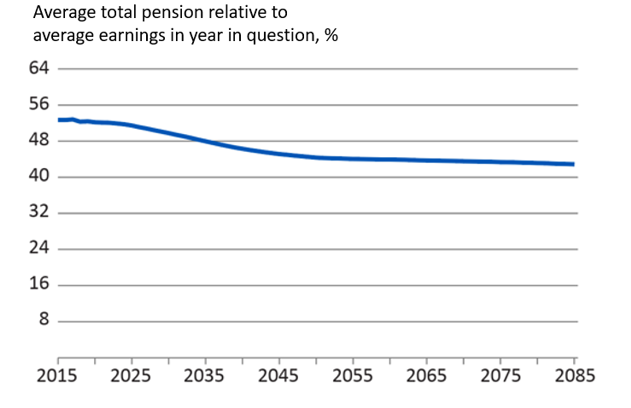 21
[Speaker Notes: https://www.etk.fi/en/research-statistics-and-projections/projections/long-term-projections/

Pension recipients: Individuals residing in Finland who receive an old-age, disability or a special farmer’s pension from the earnings-related or national pension scheme.


The total pension includes the pension in one’s own right and survivors’ pension components.


The total pension includes earnings-related pension, national pension, guarantee pension and special protection pensions components (Occupational Accidents, Injuries and Diseases Act, Motor Liability Insurance Act, Act on Compensation for Military Accidents and Service-Related Illnesses, Act on Compensation for Accidents and Service-Related Illnesses in Crisis Management Duties and the Compensation for Military Injuries Act).



The average earning is based on data on the insured individuals’ income from work and the number of insured in the earnings and accrual register of the earnings-related pension system.]
4
Pension Expenditure
22
Earnings-related and Kela pension expenditure in 2022
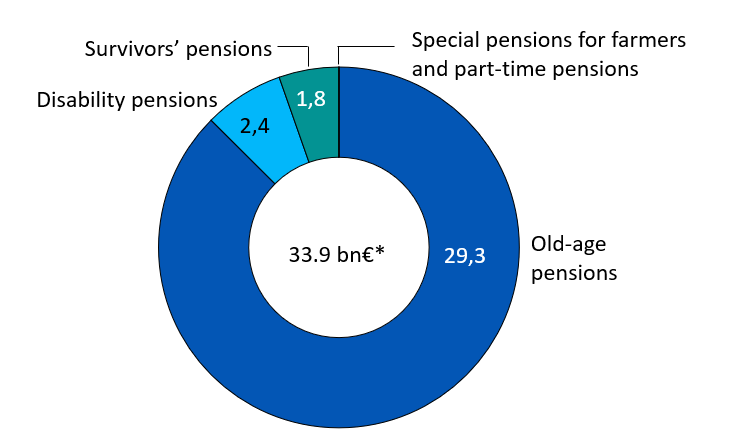 *Includes the guarantee pensions (273 mill. EUR) and the front-veterans supplements and the child increases (11 mill. EUR) paid by Kela.
23
[Speaker Notes: Special pensions for farmers 27 mill.€, part-time pensions 1 mill.€.

Statistical database
https://tilastot.etk.fi/pxweb/en/ETK/ETK__140elakemenot/emeno03_laji.px]
Statutory total pension expenditure in 2015–2022, mEUR
*   Preliminary data
** Occupational Accidents, Injuries and Diseases Act, Motor Liability Insurance Act, Act on Compensation for Military Accidents and Service-Related Illnesses, Act on Compensation for Accidents and Service-Related Illnesses in Crisis Management Duties and the Compensation for Military Injuries Act.
24
[Speaker Notes: The total pension expenditure includes old-age, disability, survivors’ and part-time pensions, as well as special pensions for farmers, paid from different pension systems.

Kela’s pension expenditure includes national pensions, guarantee pensions, front-veterans supplements and child increases.

Statistical database
https://tilastot.etk.fi/pxweb/en/ETK/ETK__140elakemenot/emeno01_koko.px]
Pension expenditure, per cent of GDP in 2010–2090
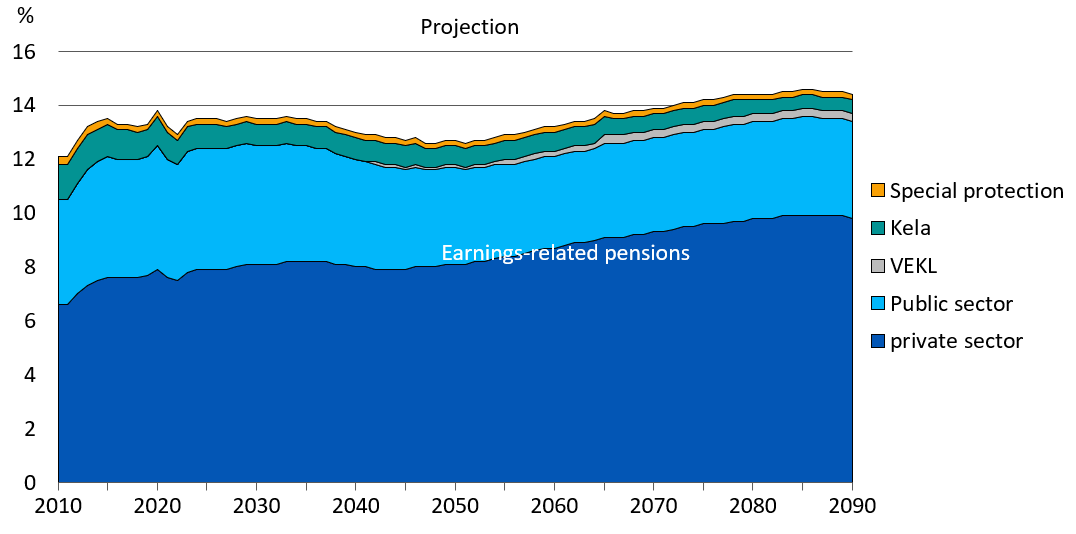 25
[Speaker Notes: https://www.etk.fi/en/forecasts/forecasts/long-term-projections/

Kela’s pension expenditure includes national and guarantee pensions.


Special protection = Occupational Accidents, Injuries and Diseases Act, Motor Liability Insurance Act, Act on Compensation for Military Accidents and Service-Related Illnesses, Act on Compensation for Accidents and Service-Related Illnesses in Crisis Management Duties and the Compensation for Military Injuries Act.

VEKL: Act on Compensation for Pension Accrual from State Funds for Periods of Childcare and Periods of Study]
Pension expenditure and contribution rates in proportion to the wage sum under the Employees Pensions Act (TyEL) in 1962–2090
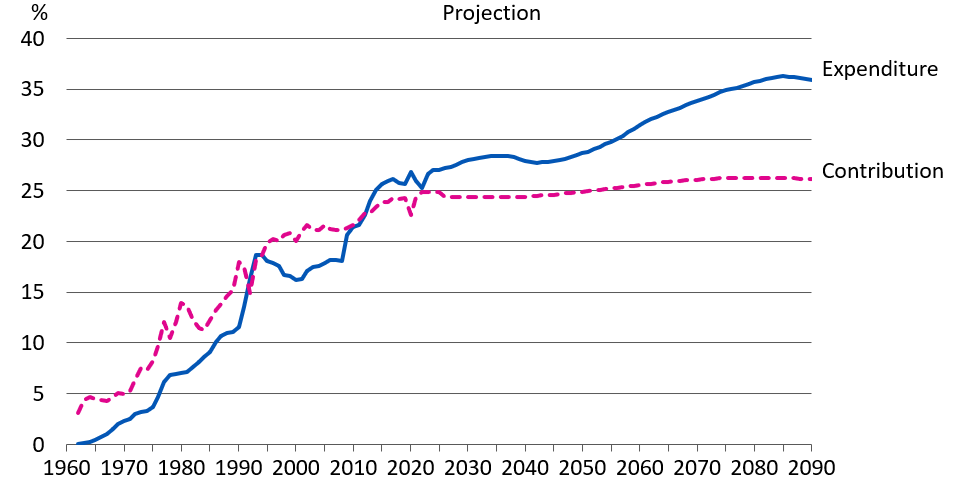 26
[Speaker Notes: https://www.etk.fi/en/forecasts/forecasts/long-term-projections/

The realised and projected development of private-sector employees’ pension expenditure and contributions in proportion to the equivalent wage sum.]
5
Insured for Earnings-related Pension Benefits
27
Distribution of population in terms of work andearnings-related pension per 31 Dec. 2021
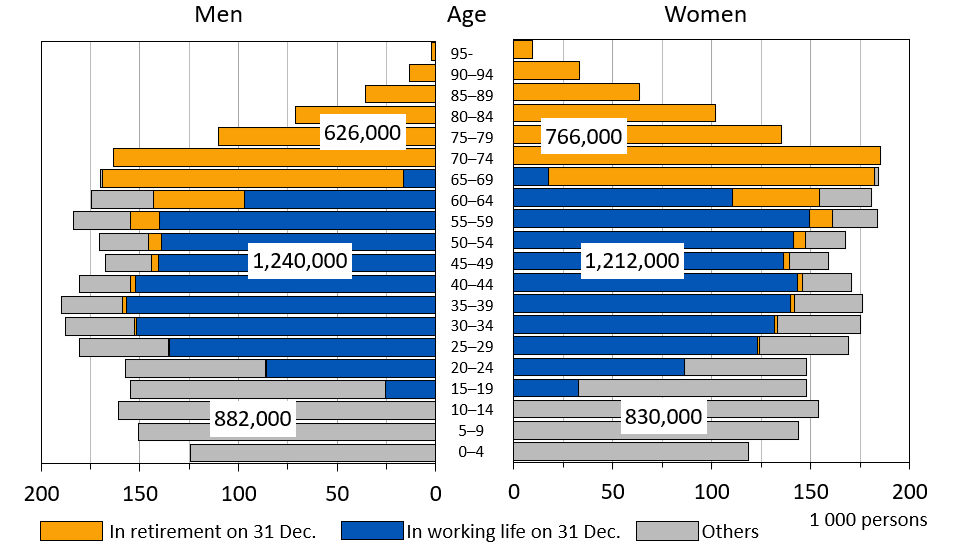 28
Insured persons in employment or self employment on 31 Dec. 2021, by pension act
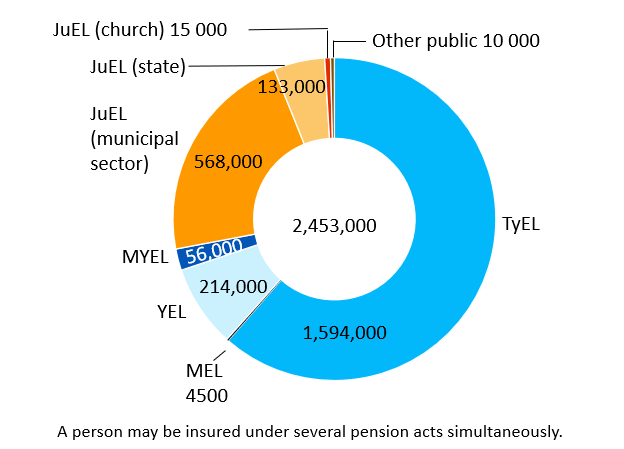 29
[Speaker Notes: The figures depict the number of individuals in employment or self-employment on 31 December.

A person may be insured under several different pension acts simultaneously. In the total amount (2.5 million), each individual is counted only once.


JuEL (Municipal Sector)  covers 42,000  elected officials, family caregivers, private care-providers etc.

JuEL (State) covers  8,000 elected officials, consultants etc.

TyEL = Employees Pensions Act
MEL = Seafarer’s Pensions Act
YEL = Self-employed Persons’ Pensions Act
MyEL = Farmers’ Pensions Act

JuEL= Public Sector Pensions Act (Municipal Sector, State, Church)
OrtKL = Orthodox Church Act
SP = Pension regulation for the Bank of Finland
Pension regulation for the regional government of Åland

Statistical database
https://tilastot.etk.fi/pxweb/en/ETK/ETK__170vakuutetut__10tyoelakevakuutetut/vak01_piiri.px

Persons insured for an earnings-related pension in Finland
https://www.etk.fi/en/statistics-2/statistics/insured-persons/]
6
Pension Recipients
30
All pension recipients on 31 Dec. 2022
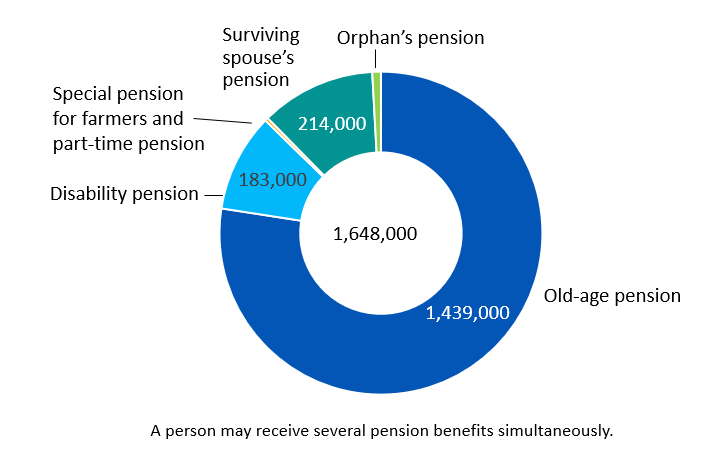 31
[Speaker Notes: Part-time pension 30, special pension for farmers (farm closure pension and farmers’ early retirement aid) 6,000, orphan’s pension 16,000.


The figures include all individuals receiving a pension from the earnings-related or national pension scheme.


1,596,000 pension recpients resided in Finland while 52,000 resided abroad. 

Statistical database
https://tilastot.etk.fi/pxweb/en/ETK/ETK__110kaikki_elakkeensaajat__20elakkeensaajien_elake/elsael_1k01_laji.px

Statistical Yearbook of Pensioners in Finland
https://www.etk.fi/en/statistics-2/statistics/pension-recipients/all-pension-recipients/]
Pension recipients by pension structure in 2001–2022
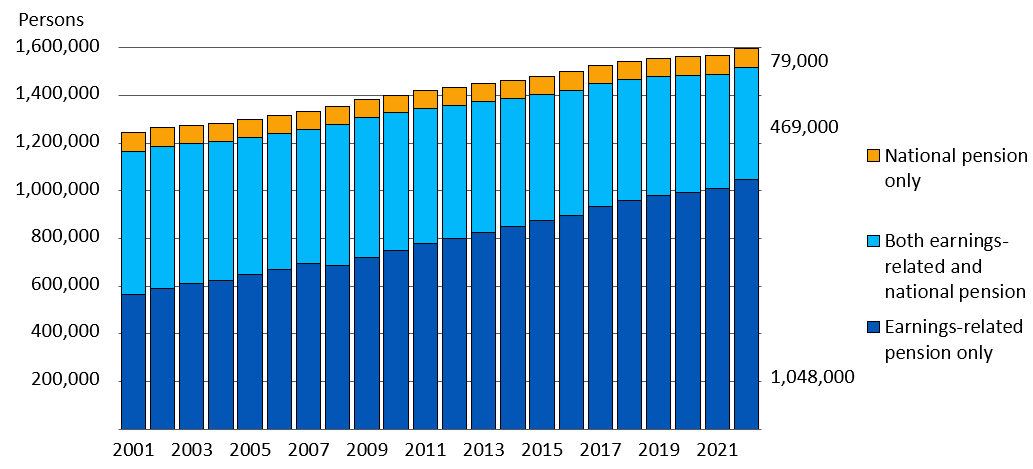 32
[Speaker Notes: The figures in the graph include all pension recipients residing in Finland receiving pension from the statutory earnings-related or national pension scheme.


Statistical database
https://tilastot.etk.fi/pxweb/en/ETK/ETK__110kaikki_elakkeensaajat__10elakkeensaajien_lkm/elsa_k04_rak.px

Statistical Yearbook of Pensioners in Finland
https://www.etk.fi/en/statistics-2/statistics/pension-recipients/all-pension-recipients/]
Total population and pension recipients on 31 Dec. 2022
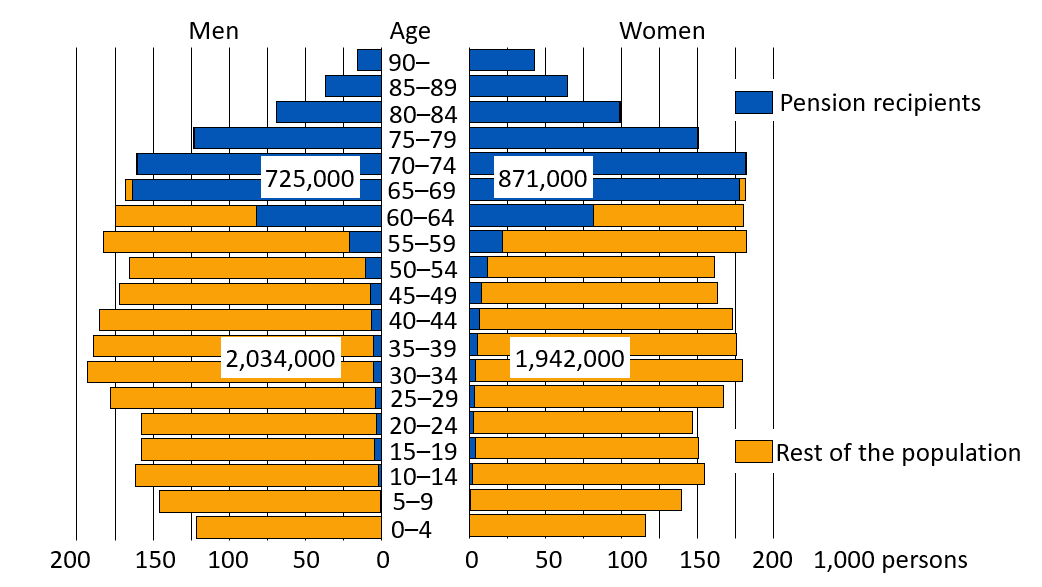 33
[Speaker Notes: Pension recipients: individuals residing in Finland who receive an old-age, disability, survivors’ and part-time pension, as well as farmer’s special pension, paid from the statutory earnings-related or national pension scheme.

Population: Population insured by Kela

Statistical database
https://tilastot.etk.fi/pxweb/en/ETK/ETK__110kaikki_elakkeensaajat__10elakkeensaajien_lkm/elsa_k02_laji.px

Statistical Yearbook of Pensioners in Finland
https://www.etk.fi/en/statistics-2/statistics/pension-recipients/all-pension-recipients/]
Recipients of disability pension by main disease category in 2012–2022
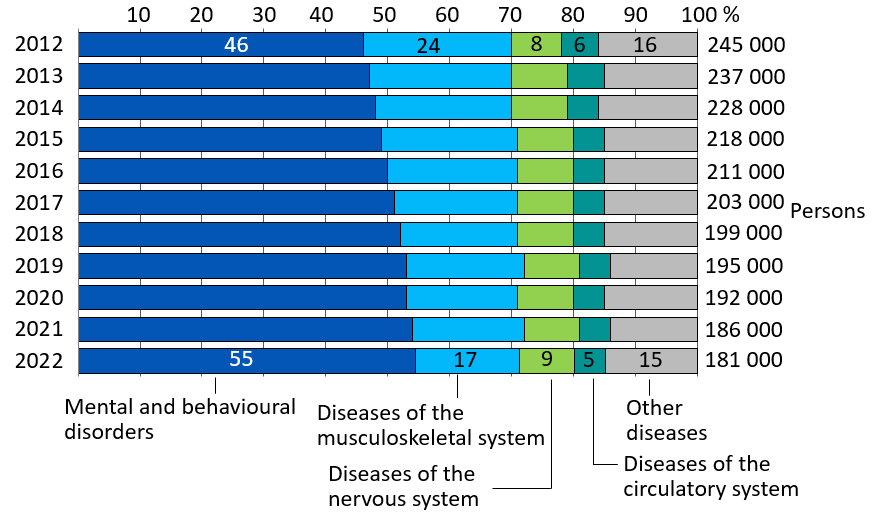 34
[Speaker Notes: The figures include individuals residing in Finland who have received a disability pension from the statutory earnings-related or national pension scheme.

The disability pensions include the actual disability pensions and the individual early retirement pensions (in 2010).

Actual disability pension: A pension granted until further notice or a cash rehabilitation benefit (fixed-term disability pension). Both can be granted allso to the amount of a partial pension in the earnings-related pension scheme.

Statistical database
https://tilastot.etk.fi/pxweb/en/ETK/ETK__110kaikki_elakkeensaajat__10elakkeensaajien_lkm/elsa_k10_tk_diag.px

Statistical Yearbook of Pensioners in Finland
https://www.etk.fi/en/statistics-2/statistics/pension-recipients/all-pension-recipients/]
7
Retirees on Earnings-related Pensions and Effective Retirement Age
35
New retirees on earnings-related pension in 2000–2022, by pension benefit
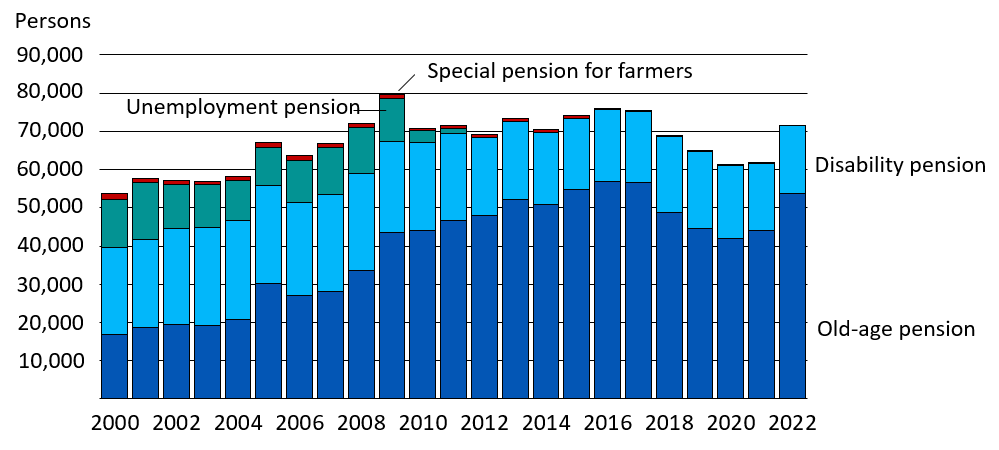 36
[Speaker Notes: The numbers in the figure refer to new retirees on a statutory earnings-related pension.

New retirees on the old-age pension includes only individuals who have retired directly on an old-age pension or whose part-time pension has been converted to an old-age pension.

Individuals who have retired on the partial old-age pension (taking out 25% or 50% of their accrued pension) are not considered new retirees. They will be included in the figure for new retirees on an old-age pension when they retire on a full old-age pension.

Statistical database
https://tilastot.etk.fi/pxweb/en/ETK/ETK__120tyoelakkeensaajat__40tyoelakkeelle_siirtyneiden_lkm/elsi_t01_laji.px

Earnings-related pension recipients in Finland
https://www.etk.fi/en/statistics-2/statistics/pension-recipients/earnings-related-pension-recipients/]
New retirees on an earnings-related disability pension in 2000–2022, by main disease category
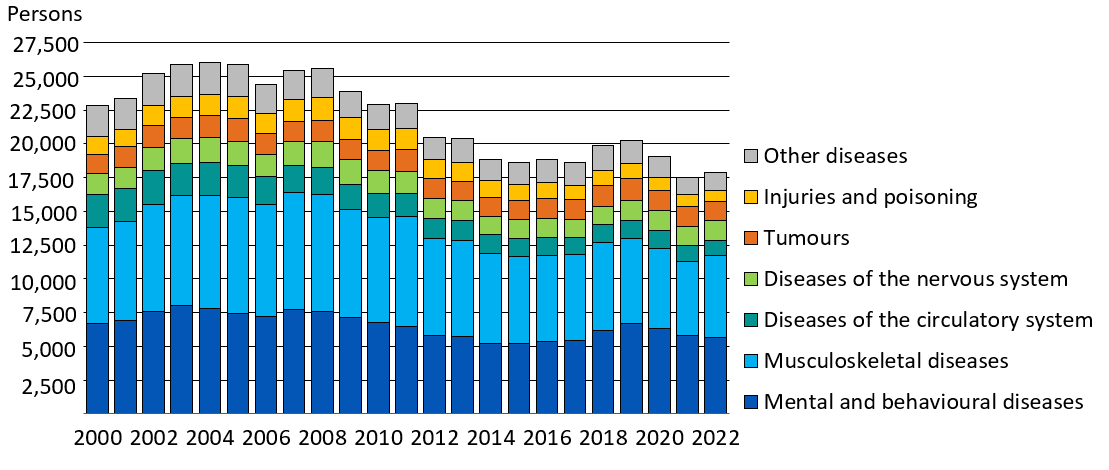 37
[Speaker Notes: The figures in the graph concerns individuals who have retired on a statutory earnings-related pension.

The disability pensions include the actual disability pensions and the individual early retirement pensions (in 2000–2006).

Actual disability pension: a pension granted until further notice and a cash rehabilitation benefit (fixed-term disability pension). Both can be granted allso to the amount of a partial pension.  

Statistical database
https://tilastot.etk.fi/pxweb/en/ETK/ETK__120tyoelakkeensaajat__40tyoelakkeelle_siirtyneiden_lkm/elsi_t10_tk_diag.px

Earnings-related pension recipients in Finland
https://www.etk.fi/en/statistics-2/statistics/pension-recipients/earnings-related-pension-recipients/]
New retirees on an earnings-related pension in 2000–2022, by age group
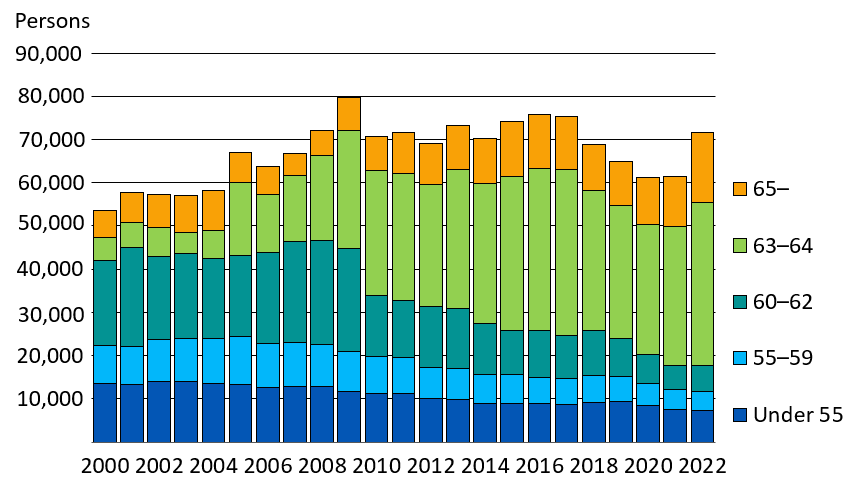 38
[Speaker Notes: The figures in the graph concerns individuals who have retired on a statutory earnings-related pension.

New retirees on old-age pension (includes only persons who have retired directly on old-age pension or whose part-time pension has been converted to an old-age pension), disability pension, unemployment pension (2000–2011) and special pension for farmers.


Individuals who have retired on a part-time pension are not counted as new retirees since receiving part-time pension requires working. 

Individuals who have retired on a partial old-age pension (taking out 25% or 50% of their accrued pension) are not considered new retirees. They will be included in the figure for new retirees on an old-age pension when they retire on a full old-age pension.

Statistical database
https://tilastot.etk.fi/pxweb/en/ETK/ETK__120tyoelakkeensaajat__40tyoelakkeelle_siirtyneiden_lkm/elsi_t01_laji.px

https://tilastot.etk.fi/pxweb/en/ETK/ETK__130elakkeellesiirtymisika/esiirtymisika02.px

Earnings-related pension recipients in Finland
https://www.etk.fi/en/statistics-2/statistics/pension-recipients/earnings-related-pension-recipients/]
New retirees on an earnings-related pension in 2022, aged 50–68
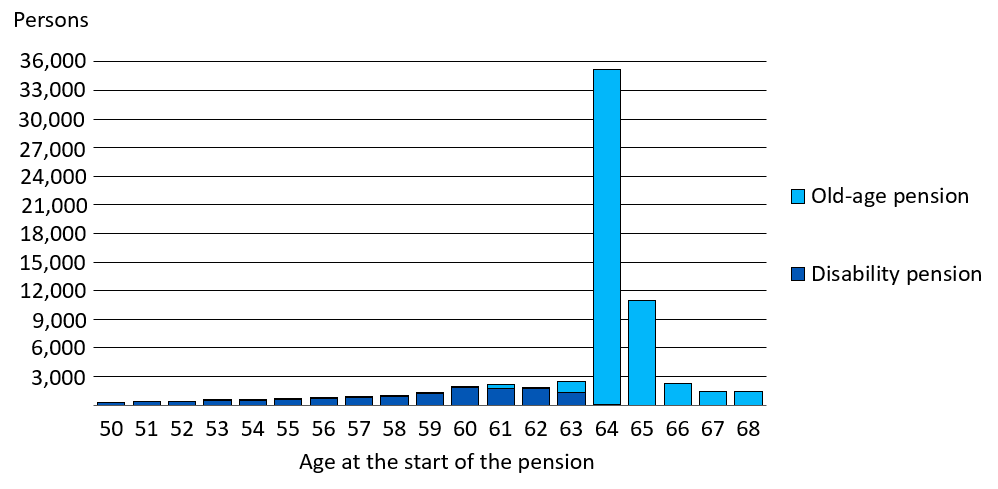 39
[Speaker Notes: The figures in the graph concerns individuals who have retired on a statutory earnings-related pension.

Individuals who have retired on a partial old-age pension (taking out 25% or 50% of their accrued pension) are not considered new retirees. They will be included in the figure for new retirees on an old-age pension when they retire on a full old-age pension.

Statistical database
https://tilastot.etk.fi/pxweb/en/ETK/ETK__120tyoelakkeensaajat__40tyoelakkeelle_siirtyneiden_lkm/elsi_t01_laji.Px]
Effective retirement age in earnings-related pension scheme in 2000–2020
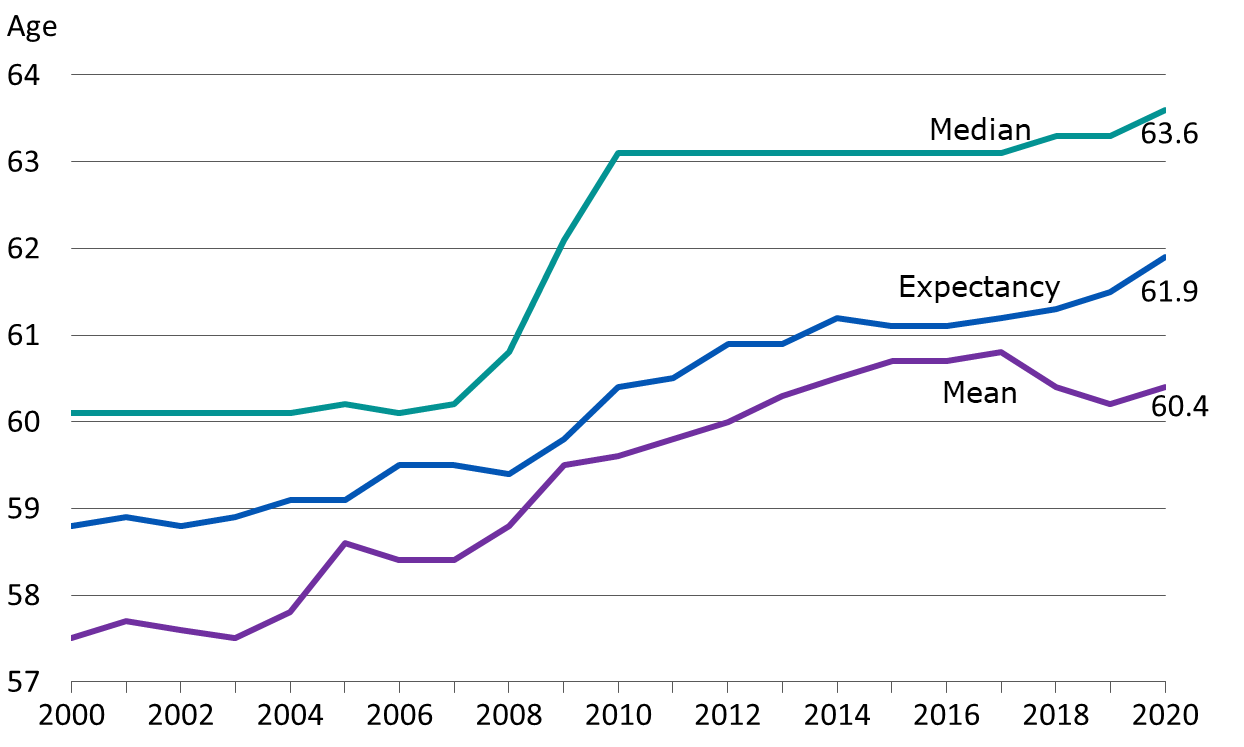 40
[Speaker Notes: The figures in the graph concerns individuals who have retired on a statutory earnings-related pension.


New retirees on old-age pension (includes only persons who have retired directly on old-age pension or whose part-time pension has been converted to an old-age pension), disability pension, unemployment pension (2000–2011) and special pension for farmers.


The figures in the graph do not include new retirees on a part-time pension or a partial old-age pension.  


The median age is the middle observation of the data, i.e. half of the new retirees are younger than this while half are older. 


The mean age is the arithmetical average age of the new retirees.

The expected effective retirement age is an indicator developed a longside the traditional average and median age. It is better suited to monitor the changes in retirement ages. The expected effective retirement age is the average retirement age, which is formed for insured individuals of a certain age if the age-cohort-specific retirement and mortality rates remain at the level of the review year. The expectancy is independent of age structure. In the graph, the expected effective retirement age has been calculated for a 25-year-old, and it depicts the retirement age of the entire population insured for an earnings-related pension.

Statistical database
https://tilastot.etk.fi/pxweb/en/ETK/ETK__130elakkeellesiirtymisika/esiirtymisika01.px
Effective retirement age
https://www.etk.fi/en/statistics-2/statistics/effective-retirement-age/]
Expected effective retirement age in earnings-related pension scheme in 1996–2020
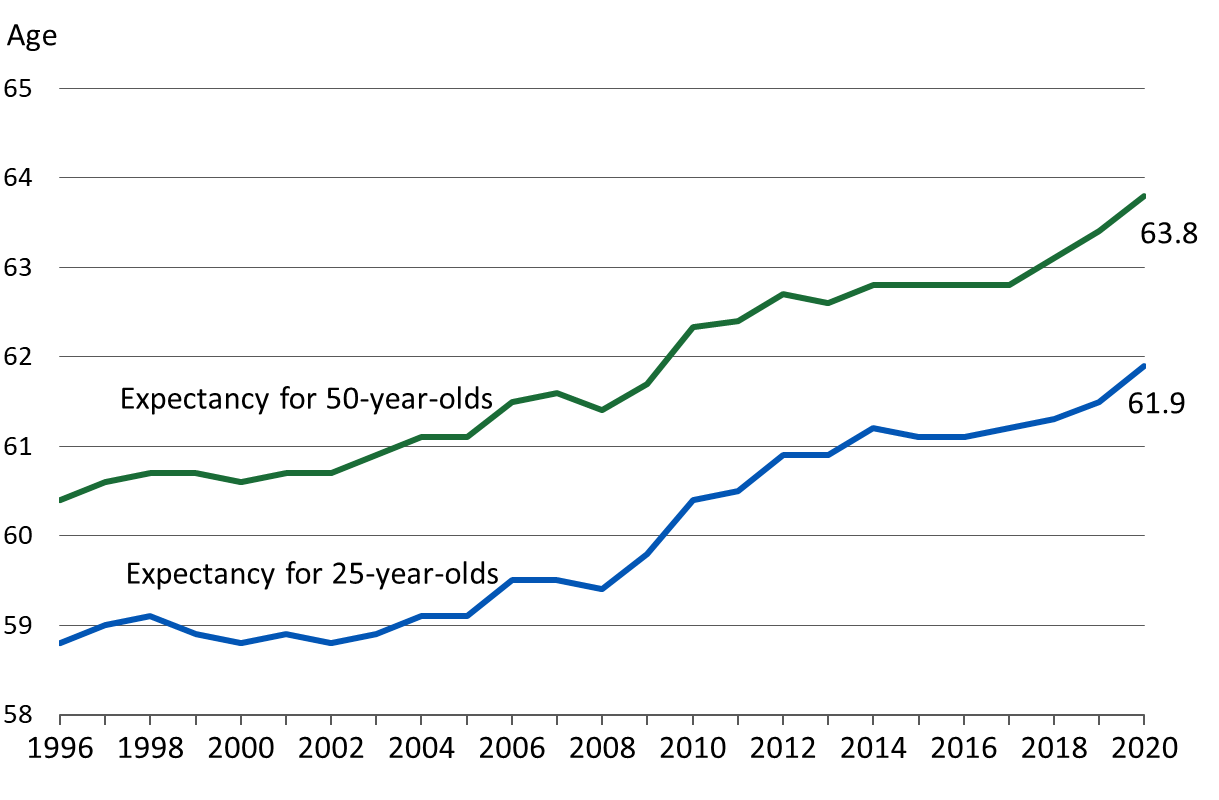 41
[Speaker Notes: The expected effective retirement age is an indicator developed alongside the traditional average and median age. It is better suited to monitor the changes in retirement ages.

The expected effective retirement age is the average retirement age, which is formed for insured individuals of a certain age if the age-cohort-specific retirement and mortality rates remain at the level of the review year. The expectancy is independent of age structure. 

In the graph, the expected effective retirement age has been calculated for a 25-year-old and a 50-year-old separately. The expectancy for the 25-year-old depicts the retirement age of the entire population insured for an earnings-related pension. The expectancy for a 50-year-old has been calculated based on all insured aged 50.

Statistical database
https://tilastot.etk.fi/pxweb/en/ETK/ETK__130elakkeellesiirtymisika/esiirtymisika01.px

Effective retirement age
https://www.etk.fi/en/statistics-2/statistics/effective-retirement-age/]
Expected effective retirement age in 1996–2050:realization, target and projection
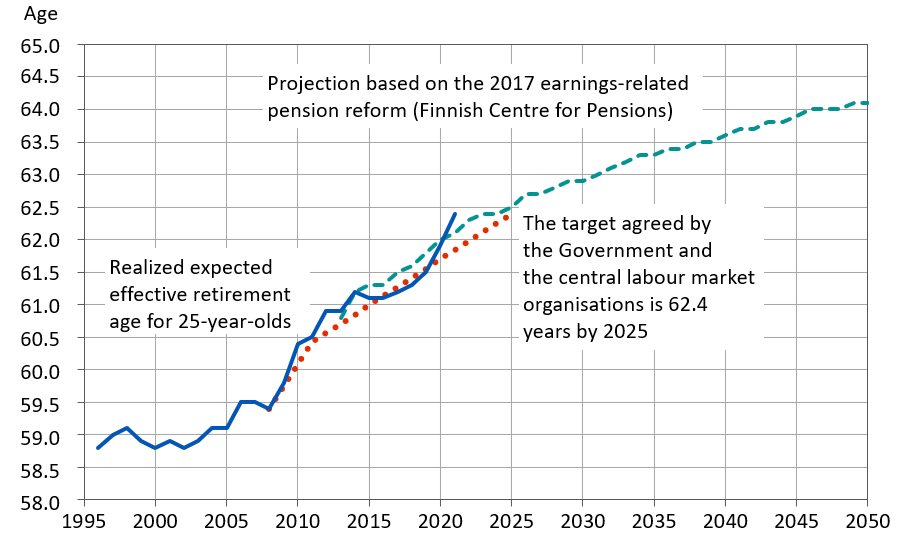 42
[Speaker Notes: Pension Indicators
https://www.etk.fi/en/julkaisu/pension-indicators]
8
Rehabilitation within the Earnings-related Pension Scheme
43
Rehabilitees by age in 2013–2022
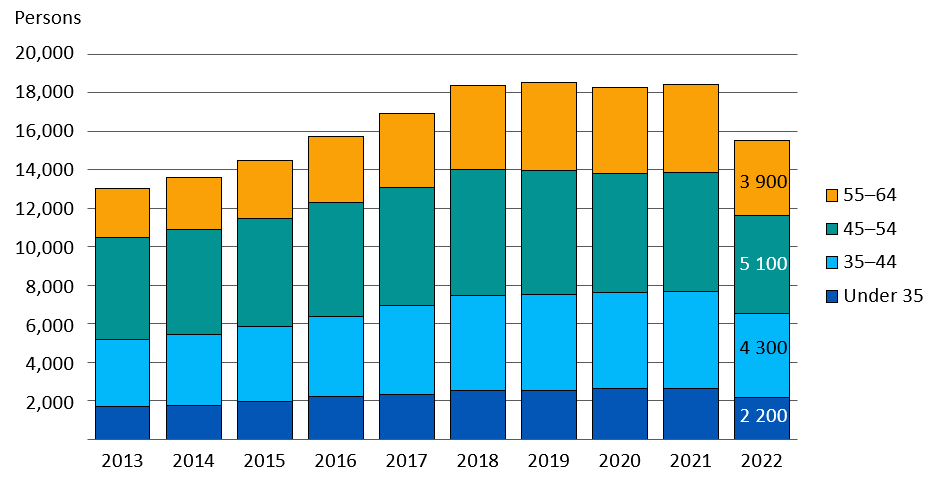 44
[Speaker Notes: In 2021, the average age of rehabilitees was 47. Of all rehabilitees, 55 per cent were women.

Statistical database
https://tilastot.etk.fi/pxweb/en/ETK/ETK__160tyoelakekuntoutus/kuntoutus01.Px

Rehabilitation
https://www.etk.fi/en/statistics-2/statistics/rehabilitation/]
Rehabilitation expenses in 2013–2022
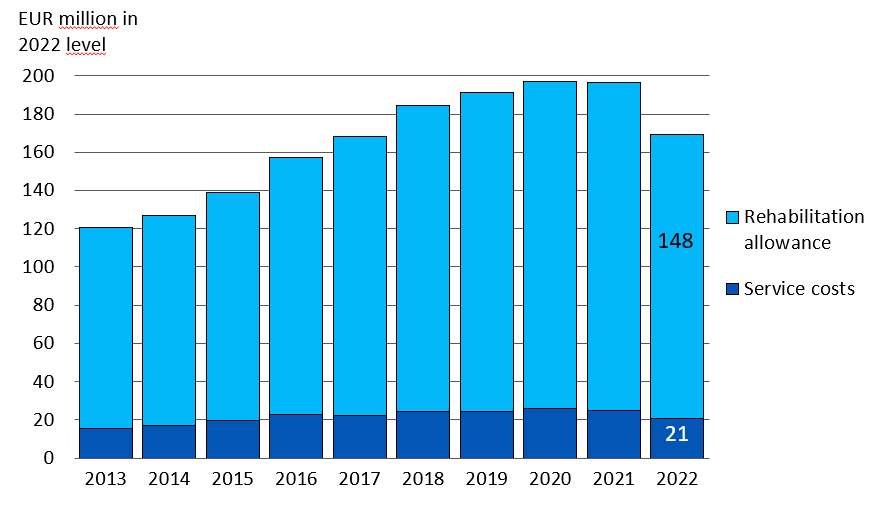 45
[Speaker Notes: The total rehabilitation expenses consist of the income compensation paid during rehabilitaiton (rehabilitation assistance, rehabilitation allowance, rehabilitation increment) and rehabilitation service expenses. In 2021, the average income compensation was EUR 2,896 /month.

Statistical database
https://tilastot.etk.fi/pxweb/en/ETK/ETK__160tyoelakekuntoutus/kuntoutus02.px

Rehabilitation
https://www.etk.fi/en/statistics-2/statistics/rehabilitation/]
Post-rehabilitation status in 2022
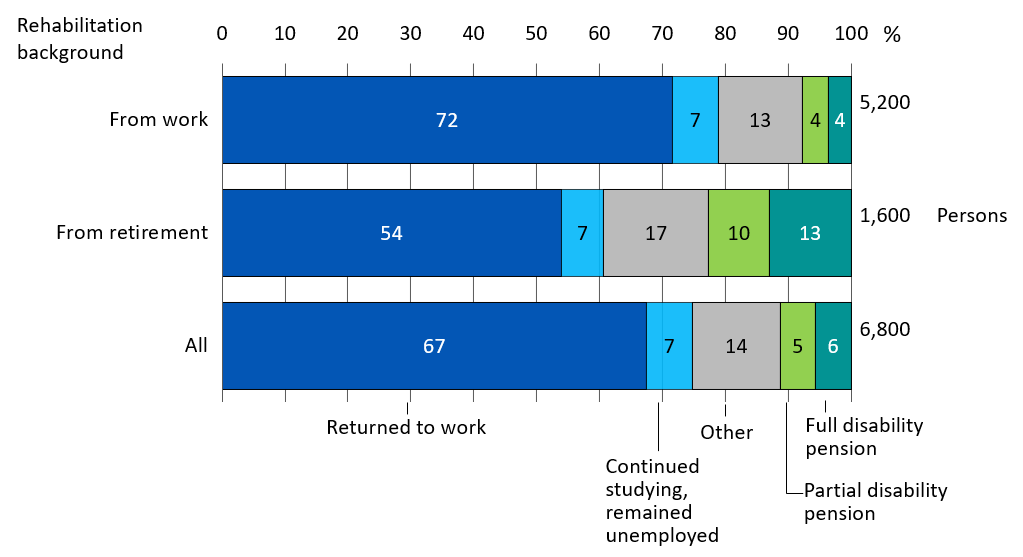 46
Continuing at work, employees ending rehabilitation in 2017
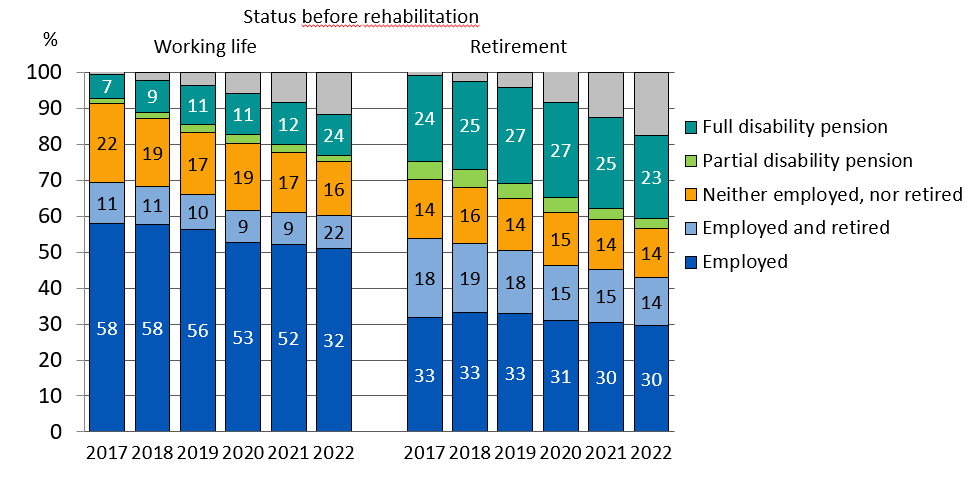 47
[Speaker Notes: The graph depicts the status (mainly in terms of the permanence of employment or retirement) of individuals whose rehabilitation ended in 2017.  The data is based on the registers of the Finnish Centre for Pensions. 


Employed:  The individual is only employed.


Employed and retired: The individual works while being retired. The pension received may be a partial or full disability pension or some other form of pension.


Neither employed nor retired: The individual is unemployed or studies.


Partial disability pension, full disability pension:  The individual is only retired and not in employment.


Other: Other pension than disability pension (not in employment), dead.]
9
Financing of Earnings-related Pensions
48
Financing of pensions, by pension act
The Finnish statutory pension provision is financed mainly with earnings-related pension contributions paid by employers, employees, self-employed persons and farmers, as well as a with accrued pension assets and investment returns. 
Parts of some of the pensions are financed with state payments and contributions paid by the Employment Fund to the earnings-related pension scheme.
State funds are used to finance the expenses of VEKL benefits relating to the care of one’s own child under the age of three or to studying, as well as relating management expenses.
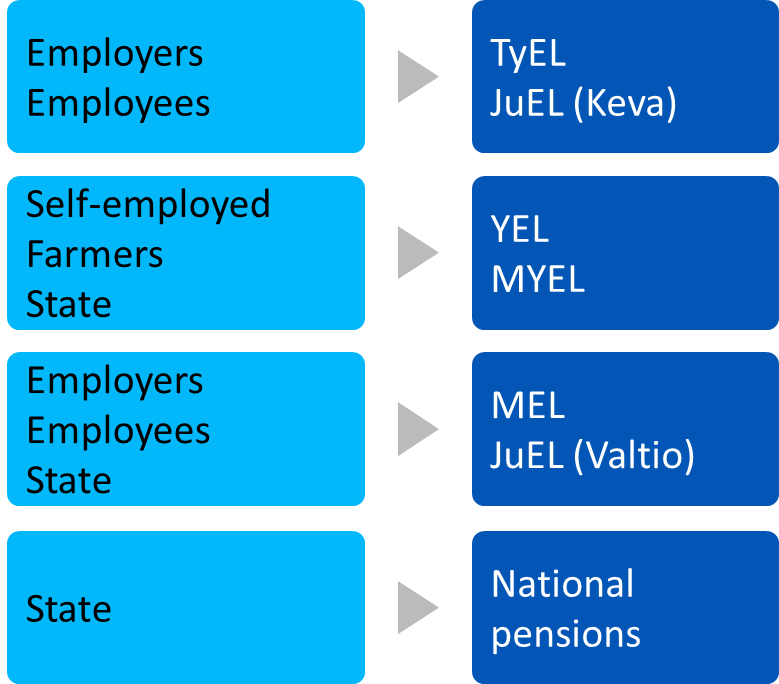 49
Money flows of earnings-related pension scheme 2022
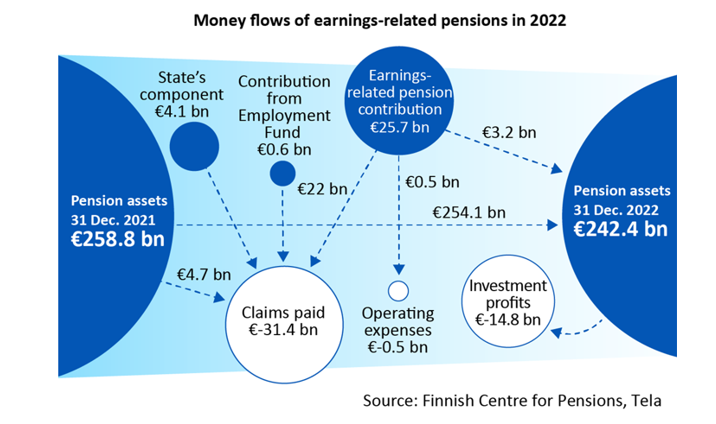 50
[Speaker Notes: The Finnish statutory pension provision is financed mainly with earnings-related pension contributions paid by employers, employees, self-employed persons and farmers, as well as a with accrued pension assets and investment returns. 


Parts of some of the pensions are financed with state payments and contributions paid by the Unemployment Insurance Fund (from 2019 Employment Fund) to the earnings-related pension scheme.

Statistical database
https://tilastot.etk.fi/pxweb/en/ETK/ETK__180tyoelakkeiden_rahoitus__10rahavirrat/rahavirrat01_kaikki.px]
Earnings-related pension contribution rates in 2023
Confirmed YEL contributions.
The average contribution rate of farmers is 14.0 and grant recipients 13.3 per cent.
Confirmed MYEL basic rates.
51
[Speaker Notes: TyEL = Employees Pensions Act
MEL = Seafarer’s Pensions Act
JuEL (municipal sector)) = Public Sector Pensions Act (local government employees) 
JuEL (state) = Public Sector Pensions Act (State employees)
JuEL (church) = Public Sector Pensions Act (Evangelical Lutheran Church employees)
YEL = Self-employed Persons’ Pensions Act
MYEL = Farmers’ Pensions Act

The Ministry of Social Affairs and Health confirms the earnings-related contribution rates annually. 

JuEL (municipal sector) contribution includes the components based on wage and pension expenditure.
In addition to the Church contribution, a pension fund contribution. In 2022, it is 5% of the Church tax.

The contribution rates confirmed for the self-employed and farmers are linked to the average TyEL contribution. 

The contribution rate for a self-employed person who has turned 53 is applied as of the beginning of the year after they turn 53 years and continues until the end of the calendar year in which they turn 63 years.]
Average TEL-/TyEL contribution in 1962-2023
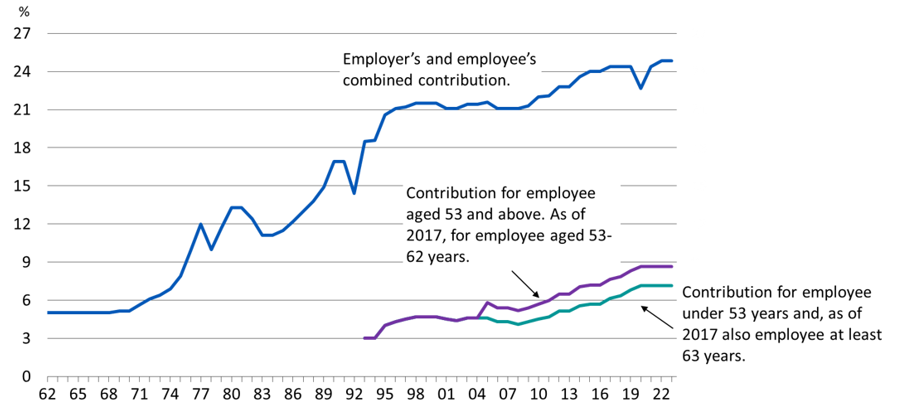 52
Earnings-related pension contribution rates
The Ministry of Social Affairs and Health confirms the earnings-related contribution rates annually. 
The contribution rates confirmed for the self-employed and farmers are linked to the average TyEL contribution. 
The contribution rate for a self-employed person who has turned 53 is applied as of the beginning of the year after they turn 53 years and continues until the end of the calendar year in which they turn 63 years. 
Between 2005 and 2016 the contribution rate of those who had turned 53 years was higher than for younger employees. As of 2017 the contribution rate has been higher for employees aged 53–62 years.
The competitiveness pact that took effect as of the beginning of 2017 resulted in a shift of 0.2 percentage points from the employer’s contribution to the employee’s contribution.
53
Pension assets and ratio of pension assets to GDP in 2010-2022
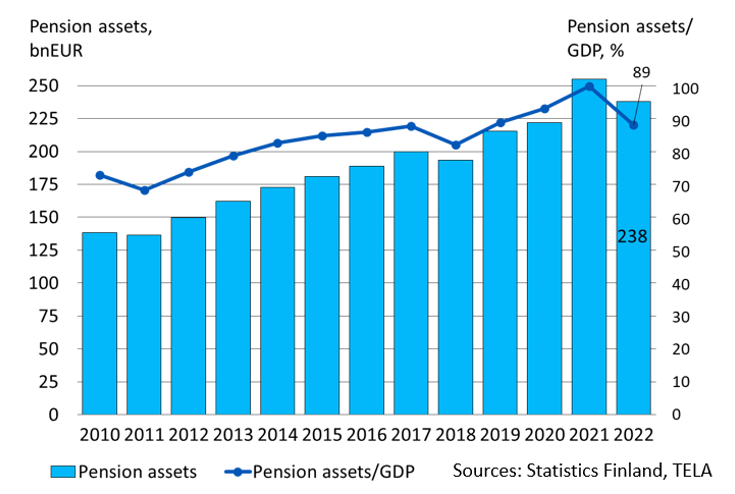 54
[Speaker Notes: Sources:
GDP: Statistics Finland
Pension Assets: The Finnish Pension Alliance TELA]